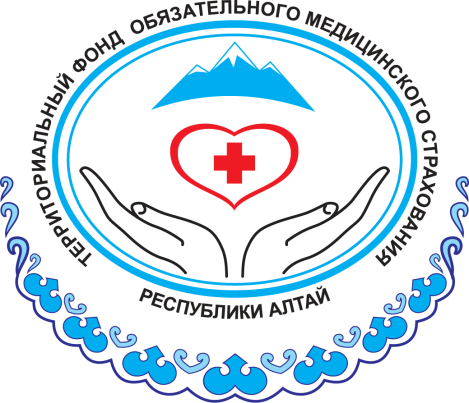 Территориальный фонд обязательногомедицинского страхованияРеспублики Алтай
Обращения граждан в Территориальный фонд ОМС Республики Алтай и СМО за 2023 год
Челушева Елена Петровна
Заместитель директора по ОМС ТФОМС Республики Алтай
14.02.2024 г.
г. Горно-Алтайск
Обращения граждан в ТФОМС Республики Алтай и страховые медицинские организации за 2023 год
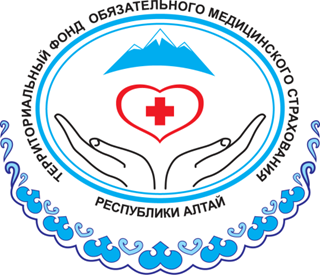 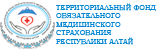 2
Обращения граждан в Территориальный фонд ОМС Республики Алтай и филиал ООО «Капитал Медицинское Страхование» в Республике Алтай в 2022 году
3
Обращения граждан в Территориальный фонд ОМС Республики Алтай и филиал ООО «Капитал Медицинское Страхование» в Республике Алтай в 2023 году
4
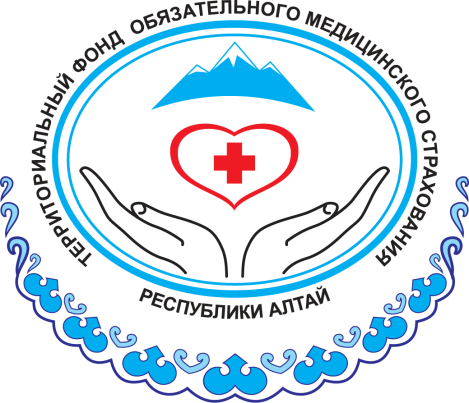 Территориальный фонд обязательногомедицинского страхованияРеспублики Алтай
Актуальные вопросы направления на МСЭ и анализ результатов контрольно-экспертных мероприятий по случаям первичного выхода на инвалидность, переосвидетельствования лиц трудоспособного возраста и детей, а также отказов ФКУ «Главное бюро МСЭ по РА» Минтруда России в связи с неполным обследованием застрахованного лица за 2023 г. 
(в рамках межведомственного взаимодействия)
14.02.2024 г.
г. Горно-Алтайск
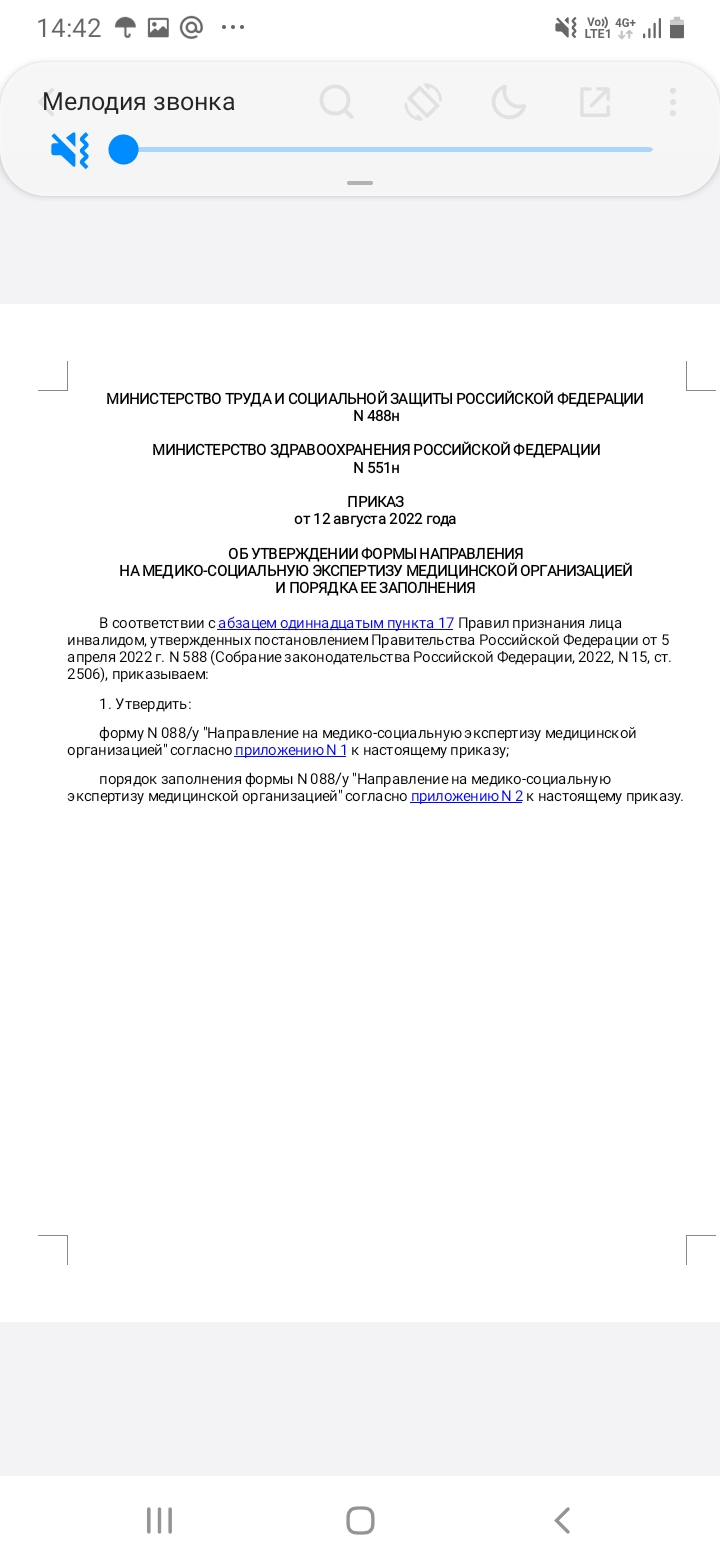 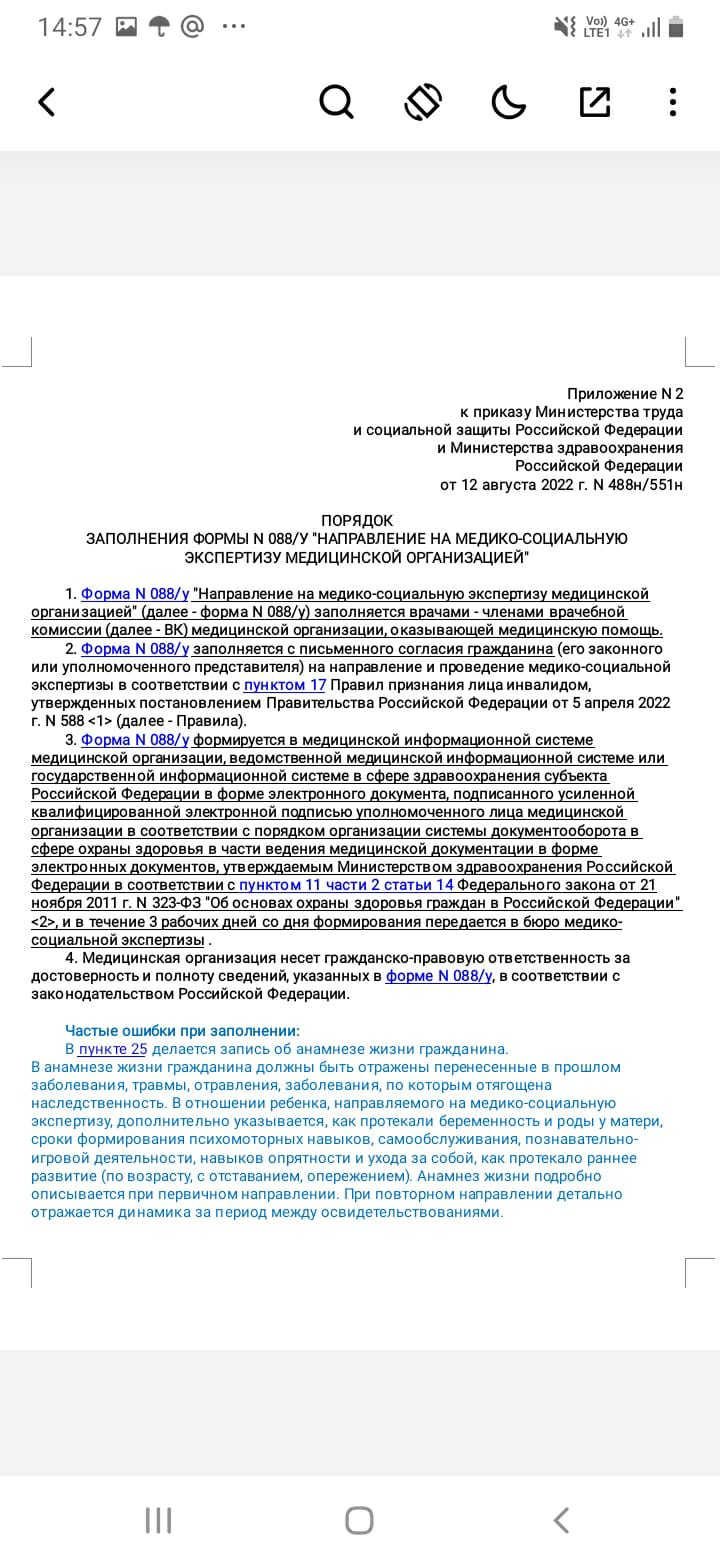 6
Информация об отказах в освидетельствовании в связи с неполным обследованием в разрезе медицинских организаций за  2023г. (в соответствии с приказом Минтруда России и Минздрава России от 10.06.2021 г. № 402н/631н)
7
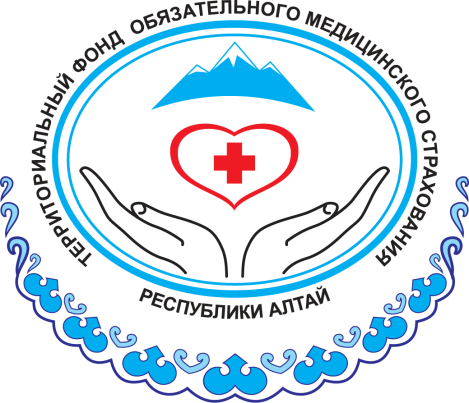 Территориальный фонд обязательногомедицинского страхованияРеспублики Алтай
Новации Программы государственных гарантий бесплатного оказания гражданаммедицинской помощи на 2024 год и плановый период 2025 и 2026 годов.Оценка репродуктивного здоровья.
14.02.2024 г.
г. Горно-Алтайск
Новации Программы государственных гарантий бесплатного оказания гражданаммедицинской помощи на 2024 год и плановый период 2025 и 2026 годов.Оценка репродуктивного здоровья
Для женщин и мужчин репродуктивного возраста поэтапно в зависимости от возрастных групп одновременно с прохождением профилактического осмотра или диспансеризации организуется проведение диспансеризации, направленной на оценку их репродуктивного здоровья, включающей исследования и иные медицинские вмешательства по утвержденному перечню.

При невозможности проведения всех исследований в МО, к которой прикреплен гражданин, для проведения указанных исследований медицинским работником МО, к которой прикреплен гражданин, осуществляется забор материала для исследования и его направление в установленном порядке в иную МО, в том числе ФМО.
В случае отсутствия в МО, к которой прикреплен гражданин, врача акушера-гинеколога, врача-уролога (врача-хирурга, прошедшего подготовку по вопросам репродуктивного здоровья) данная МО привлекает к проведению диспансеризации соответствующих врачей иных МО (в том числе на основе выездных форм их работы) с обязательным информированием гражданина о дате и времени работы этих врачей не менее чем за 3 рабочих дня до назначения даты приема (осмотра)
9
Постановление Правительства РФ от 28.12.2023 N 2353.«О Программе государственных гарантий бесплатного оказания гражданаммедицинской помощи на 2024 год и плановый период 2025 и 2026 годов».
Что нового?
Ранняя диагностика осложнений репродуктивного здоровья.
10
Постановление Правительства РФ от 28.12.2023 N 2353.«О Программе государственных гарантий бесплатного оказания гражданаммедицинской помощи на 2024 год и плановый период 2025 и 2026 годов».
11
12
13
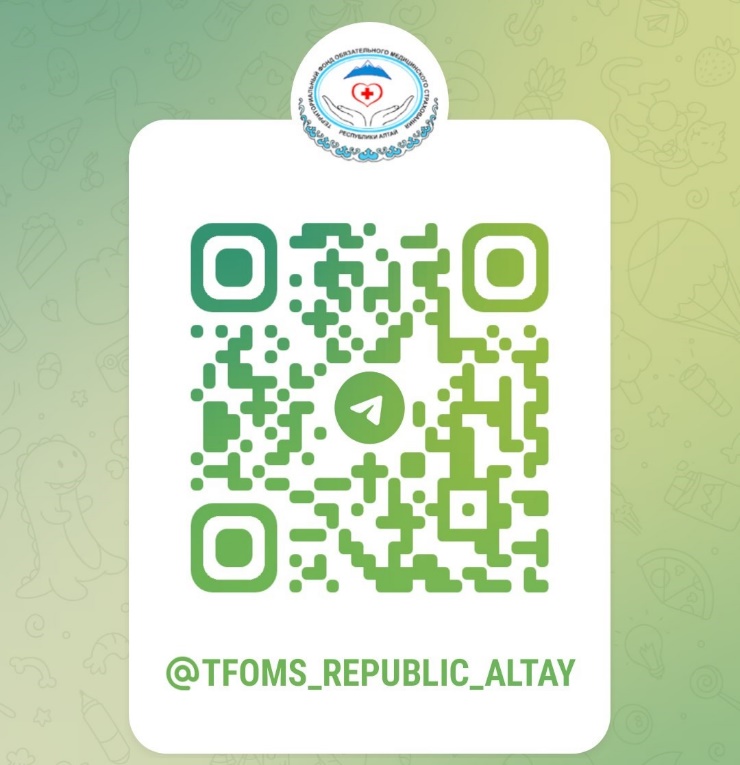 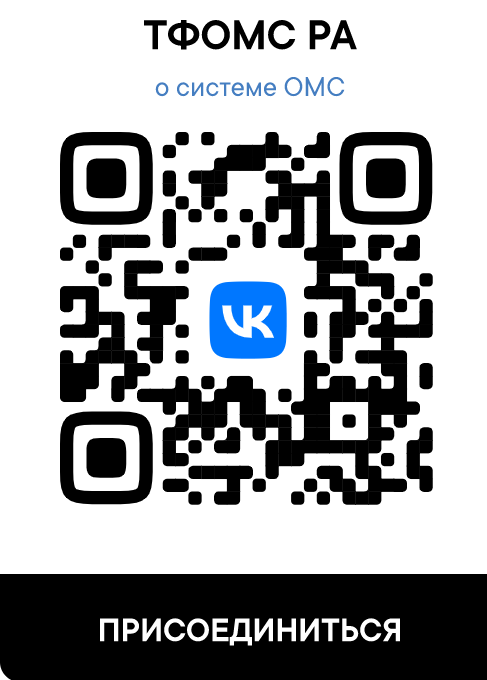 СПАСИБО ЗА ВНИМАНИЕ!
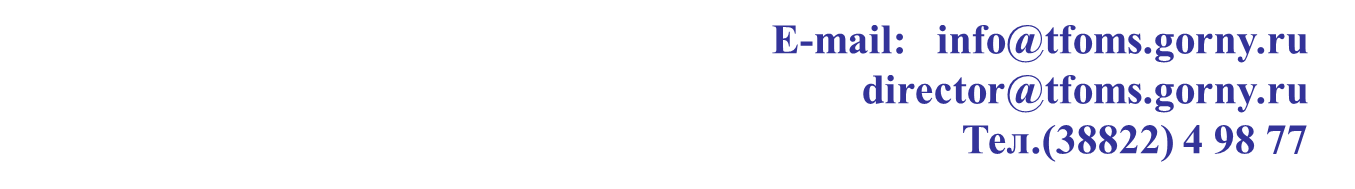 2024 год
г. Горно-Алтайск